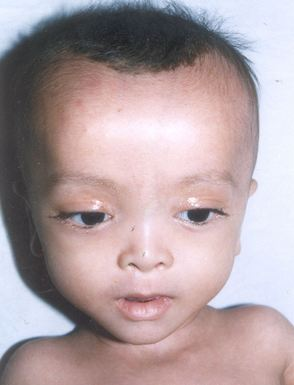 Zellwegerův syndrom
Adéla Šenková f16146
Zellwegerův syndrom
cerebrohepatorenální syndrom, peroxizomální biogenetická porucha,
 vrozená (autozomálně recesivně dědičná) progresivní encefalopatie
způsobená redukcí nebo deficitem peroxizomálních enzymů peroxizomální nemoc s poruchou metabolismu velmi dlouhých řetězců mastných kyselin
postihuje řadu tělních systému včetně nervového
Příčiny
Podstatou je mutace v jakémkoliv z 12 genů řídících správnou funkci peroxizomálních enzymů
Následkem této mutace je snížená funkce či úplný deficit peroxizomů v buňkách mozku, játrech a ledvin
Peroxizomy jsou drobné nitrobuněčné organely, které mají vliv na buněčný metabolismus - pomáhají rozkládat mastné kyseliny a odbourávat škodliviny
Příznaky
Nemoc se projevuje nižší porodní vahou a následným pomalým přibýváním na váze
 Objevují se i různé neurologické obtíže - poruchy zraku, křeče, celkově snížené svalové napětí
 Játra nemocných bývají zvětšená a výrazem jejich narušené funkce může být žloutenka
Přítomna bývá mentální retardace a poruchy příjmu potravy
Z anatomických odchylek jsou přítomné různé abnormality obličeje - ploché záhlaví, vystouplé čelo,  zploštělý nos a malá dolní čelist.
Diagnostika
Kromě genetických testů zahrnujících sekvenci genů PEX se biochemické testy ukázaly jako vysoce účinné při diagnostice Zellwegerova syndromu
Pacienti se Zellwegerovým syndromem obvykle vykazují zvýšené mastné kyseliny s velmi dlouhým řetězcem ve své krevní plazmě
Léčba a prognóza
Prognóza: děti umírají kolem 1. roku života
V současnosti není znám žádný lék na léčbu Zellwegerova syndromu, ani standardní léčba
 Infekce by měly být chráněny před takovými komplikacemi, jako je pneumonie a respirační potíže.
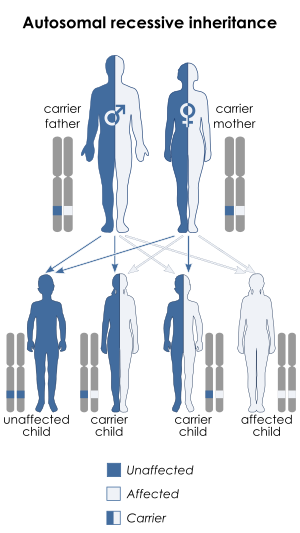 Zdroje
https://www.wikiskripta.eu
http://www.stefajir.cz
http://www.gate2biotech.cz/dedicne-metabolicke-poruchy-z-pohledu-moderni-mediciny/
https://en.wikipedia.org